DISCIPLINE REPORTING
July 30, 2019 to August 1, 2019
HB 692 – RELATED TO SUSPENSIONS FOR STUDENTS WHO ARE HOMELESS

DISCIPLINARY ACTION REASON CODE UPDATES
aGENDA
Background
Under HB 692, suspensions for homeless students are addressed.  

A student who is homeless cannot be placed in out of school suspension unless the student engages in conduct described in TEC 37.005(c) 1-3. TEC 37
Legislation
HB 692
AN ACT relating to the suspension of a student who is homeless from public school.
BE IT ENACTED BY THE LEGISLATURE OF THE STATE OF TEXAS:
SECTION 1. Section 37.005, Education Code, is amended by adding Subsection (d) to read as follows:
(d)  A school district or open-enrollment charter school may not place a student who is homeless in out-of-school suspension unless the student engages in conduct described by Subsections (c)(1)-(3) while on school property or while attending a school-sponsored or school-related activity on or off of school property.  The campus behavior coordinator may coordinate with the school district's homeless education liaison to identify appropriate alternatives to out-of-school suspension for a student who is homeless. In this subsection, "student who is homeless" has the meaning assigned to the term "homeless children and youths“under 42 U.S.C. Section 11434a.
Business Rules
Student - Disciplinary Action Context Rules
HB 692 – RELATED TO SUSPENSIONS FOR STUDENTS WHO ARE HOMELESS

DISCIPLINARY ACTION REASON CODE UPDATES
aGENDA
Background
Under SB 2432 , TEC section 37.006(a) is expanded to allow the removal of a public school student from the classroom following engaging in conduct that contains elements of the offense of harassment under Section 42.07(a)(1), (2), (3), or (7) Penal Code, against an employee of the school district.
legislation
SB 2432
AN ACT relating to the removal of a public school student from the classroom following certain conduct.
BE IT ENACTED BY THE LEGISLATURE OF THE STATE OF TEXAS:
SECTION 1.  Section 37.006(a), Education Code, is amended to read as follows:
(a)  A student shall be removed from class and placed in a disciplinary alternative education program as provided by Section 37.008 if the student:
…
(2)  commits the following on or within 300 feet of school property, as measured from any point on the school's real property boundary line, or while attending a school-sponsored or school-related activity on or off of school property:
…
(G)  engages in conduct that contains the elements of the offense of harassment under Section 42.07(a)(1), (2), (3), or (7), Penal Code, against an employee of the school district.
Background
Under SB 179 (85th), TEC section 37.0052 was added to allow a public school to expel a student from the classroom for certain bullying behaviors. 

The offense of bullying under TEC 37.0052, which addresses the expulsion of students for certain bullying behaviors allows for either a discretionary removal to DAEP or an expulsion.
legislation
SB 179 (85th)
SECTION 3.  Subchapter A, Chapter 37, Education Code, is amended by adding Section 37.0052 to read as follows:
Sec. 37.0052.  PLACEMENT OR EXPULSION OF STUDENTS WHO HAVE ENGAGED IN CERTAIN BULLYING BEHAVIOR. 
(a)  In this section:
   (1)  "Bullying" has the meaning assigned by Section 37.0832.
   (2)  "Intimate visual material" has the meaning assigned by Section 98B.001, Civil Practice and Remedies Code.
(b)  A student may be removed from class and placed in a disciplinary alternative education program as provided by Section 37.008 or expelled if the student:
   (1)  engages in bullying that encourages a student to commit or attempt to commit suicide;
   (2)  incites violence against a student through group bullying; or
   (3)  releases or threatens to release intimate visual material of a minor or a student who is 18 years of age or older without the student's consent.
(c)  Nothing in this section exempts a school from reporting a finding of intimate visual material of a minor.
DISCIPLINARY-ACTION-REASON-CODE
Two new disciplinary action reason codes are added:
Business Rules
Student - Disciplinary Action Context Rules
DISCIPLINE-ACTION-CODES 27 and 28 may only be used when the DISCIPLINARY-ACTION-REASON-CODE is a mandatory DAEP placement. Student harassment of an employee of the school district results in a mandatory DAEP placement and therefore has been added to this rule.
Business Rules
Student - Disciplinary Action Context Rules
Student harassment of an employee of the school district results in a mandatory DAEP placement and therefore has been added to this rule.
Business Rules
Student - Disciplinary Action Context Rules
Legislation specifies that harassment against an employee of the school district takes place in the indicated behavior locations.
Note: Disciplinary Action Reason Code 02 (Conduct Punishable As A Felony) is being added to rule 44425-0057 after previously being overlooked from 37.006(a)(2) as a behavior related to these behavior location codes.  This change is not related to the addition of harassment against an employee.
Business Rules
Student - Disciplinary Action Context Rules
Legislation does not specify where the Bullying DISCIPLINE-ACTION-REASON-CODE takes place, therefore behavior location must be reported as “not applicable”.
Questions?
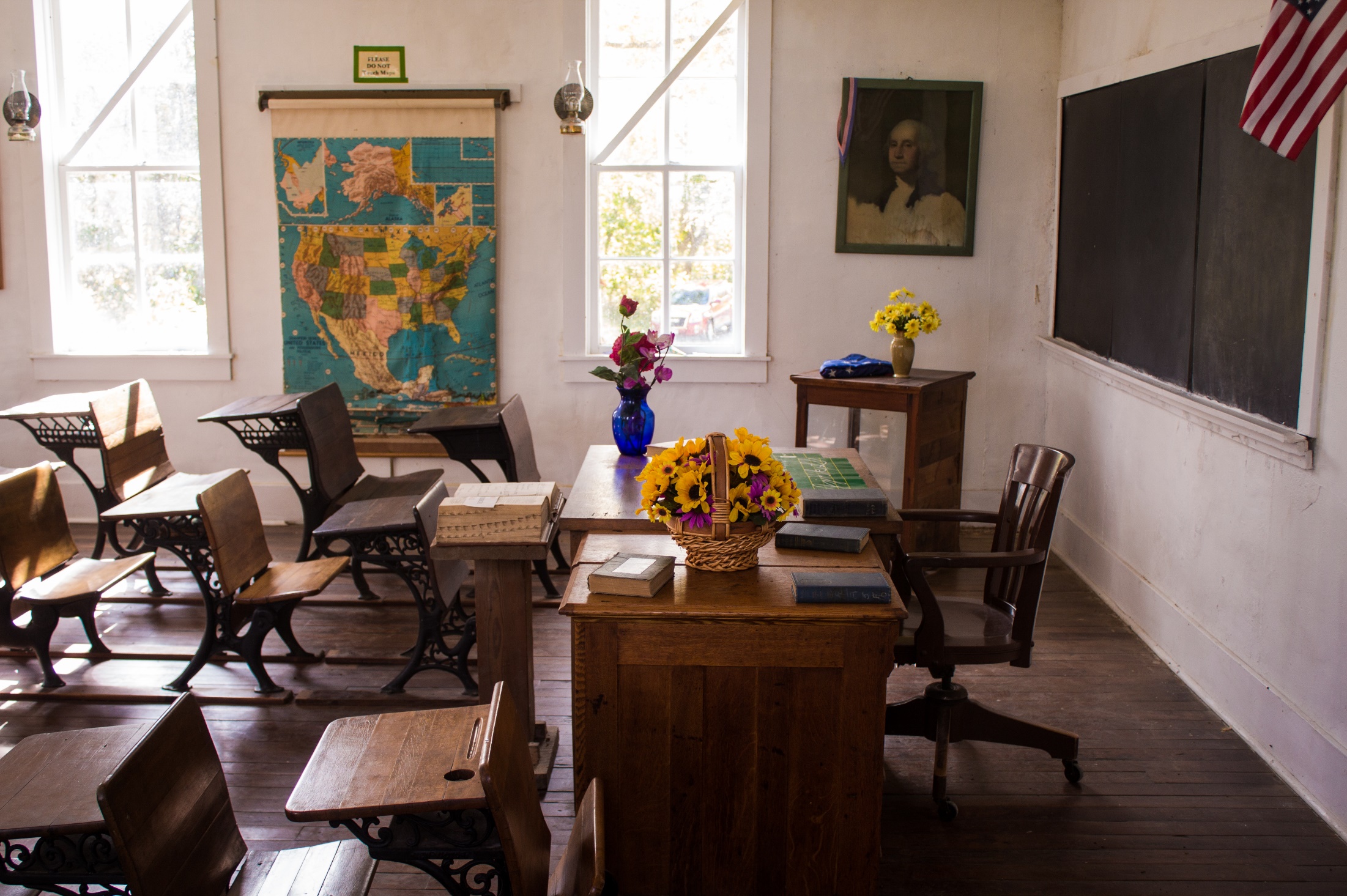 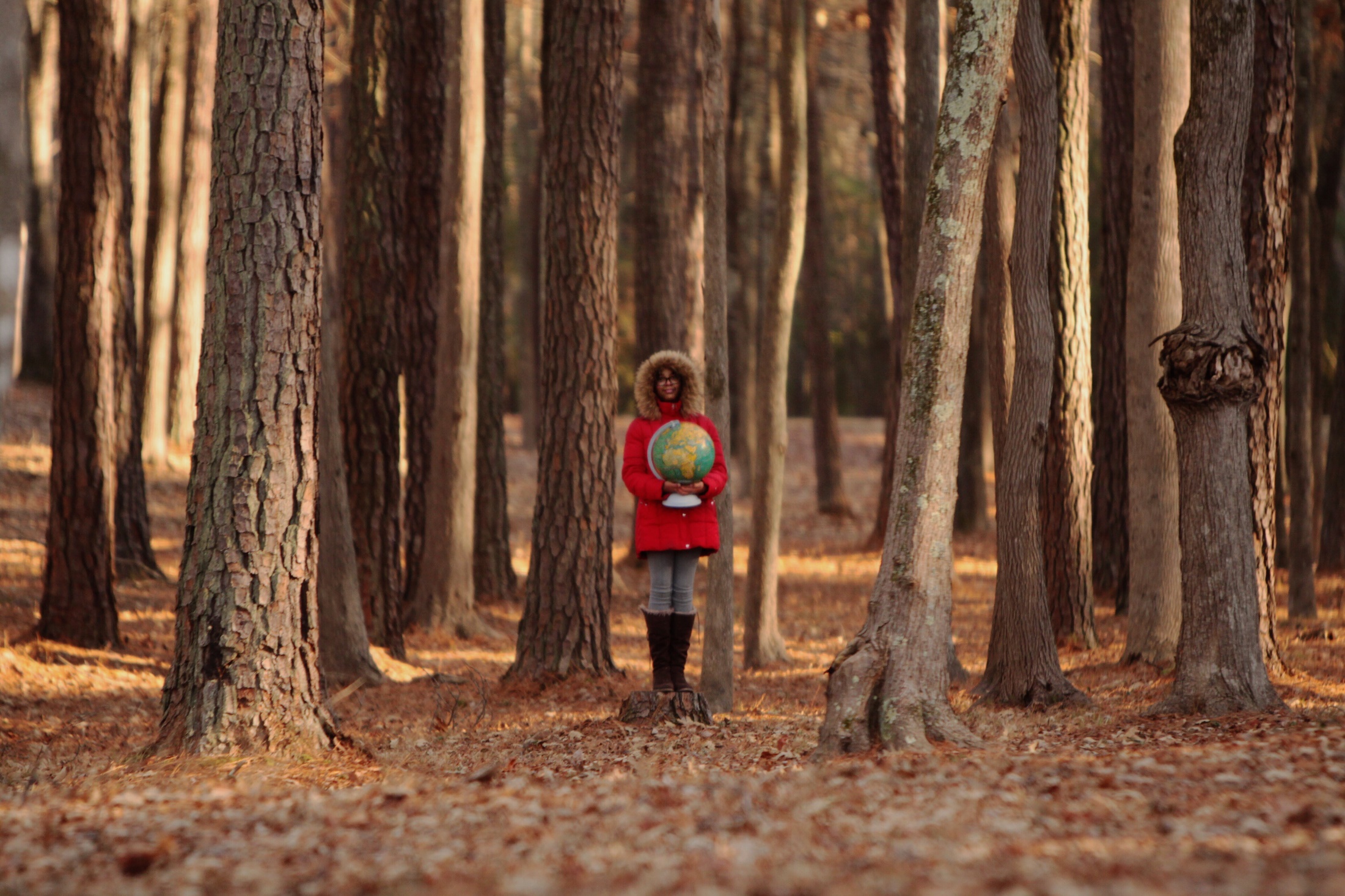